Прощавай, Букварику!
Фотоальбом
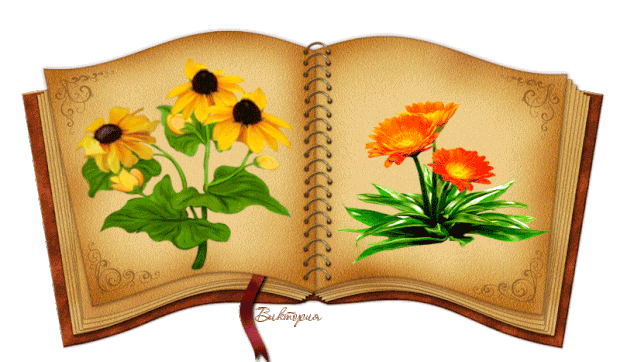 Б
У
К
В
А
Р
И
К
У
П
Р
О
Щ
А
В
А
Й,
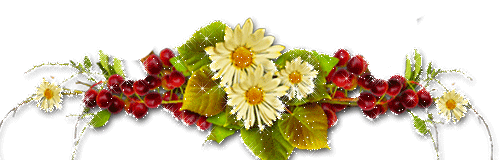 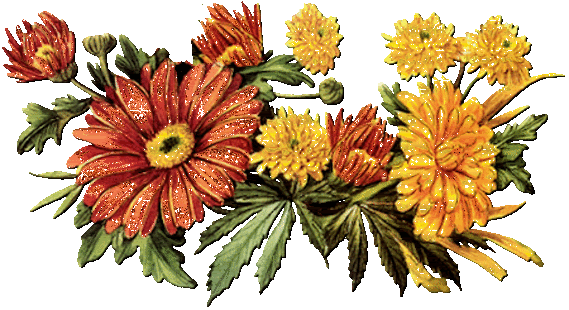 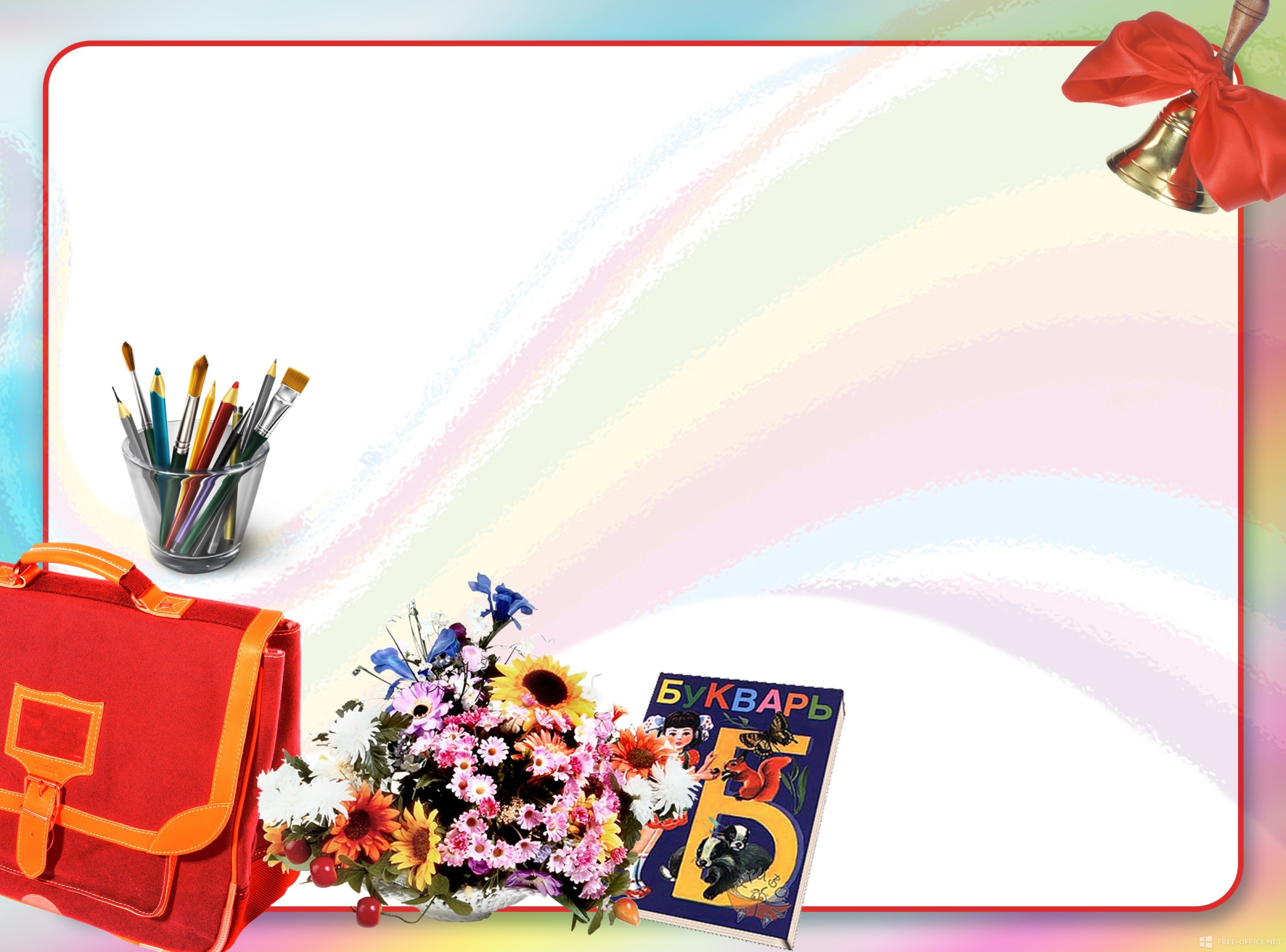 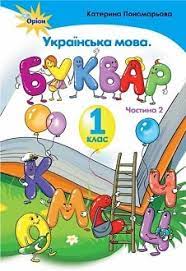 1 - А
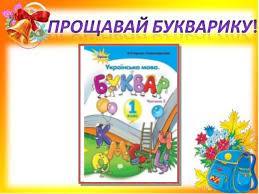 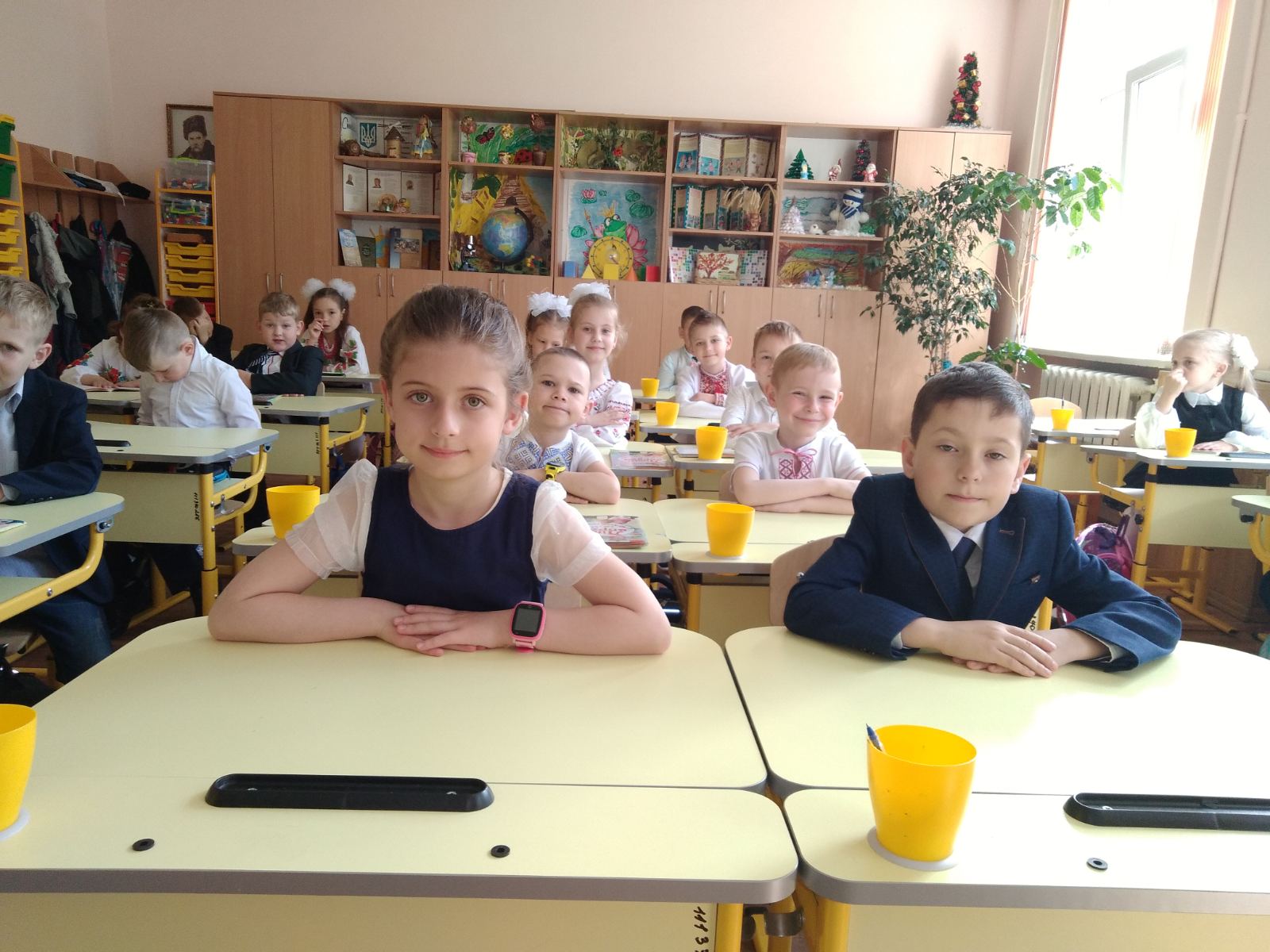 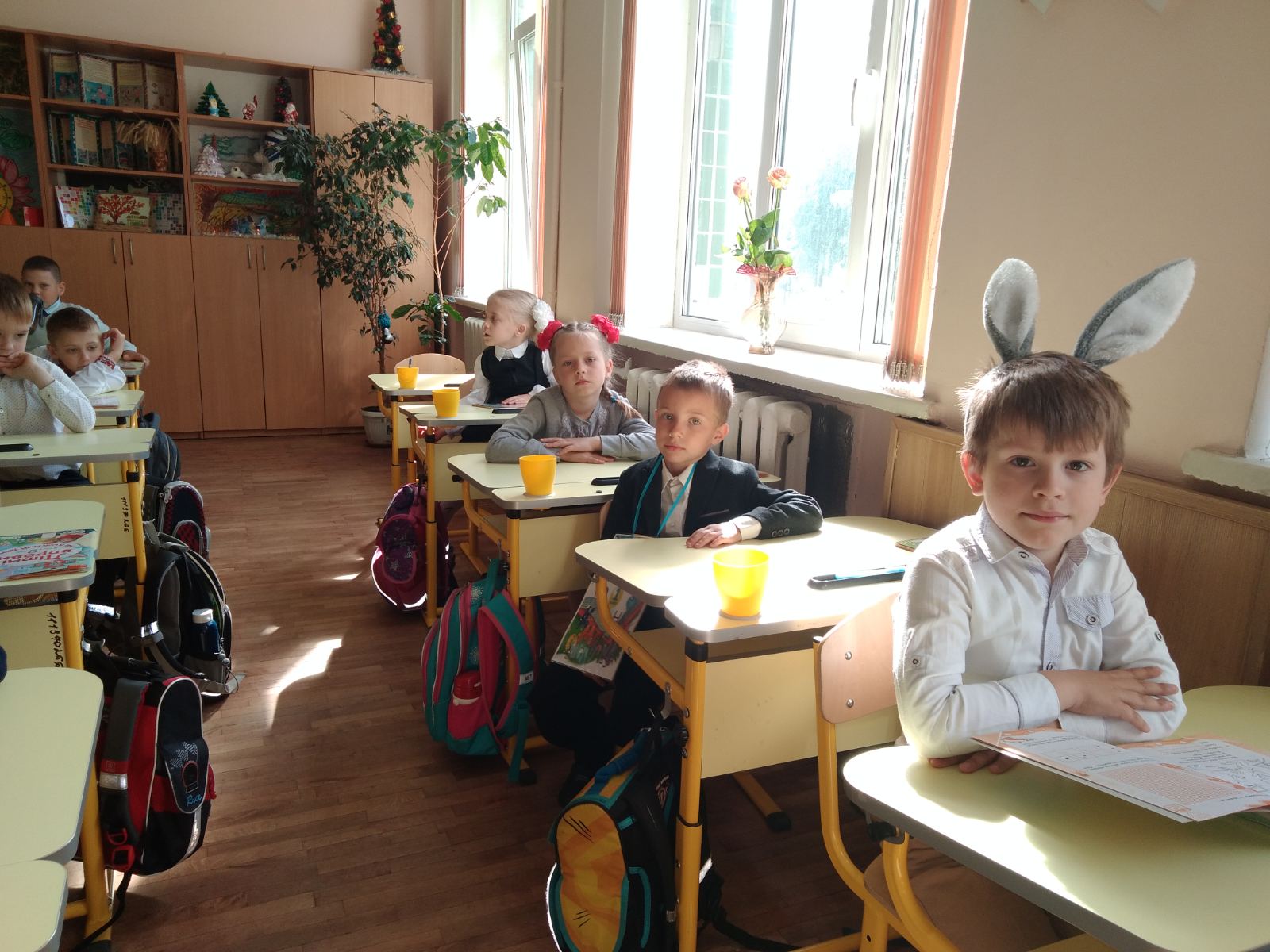 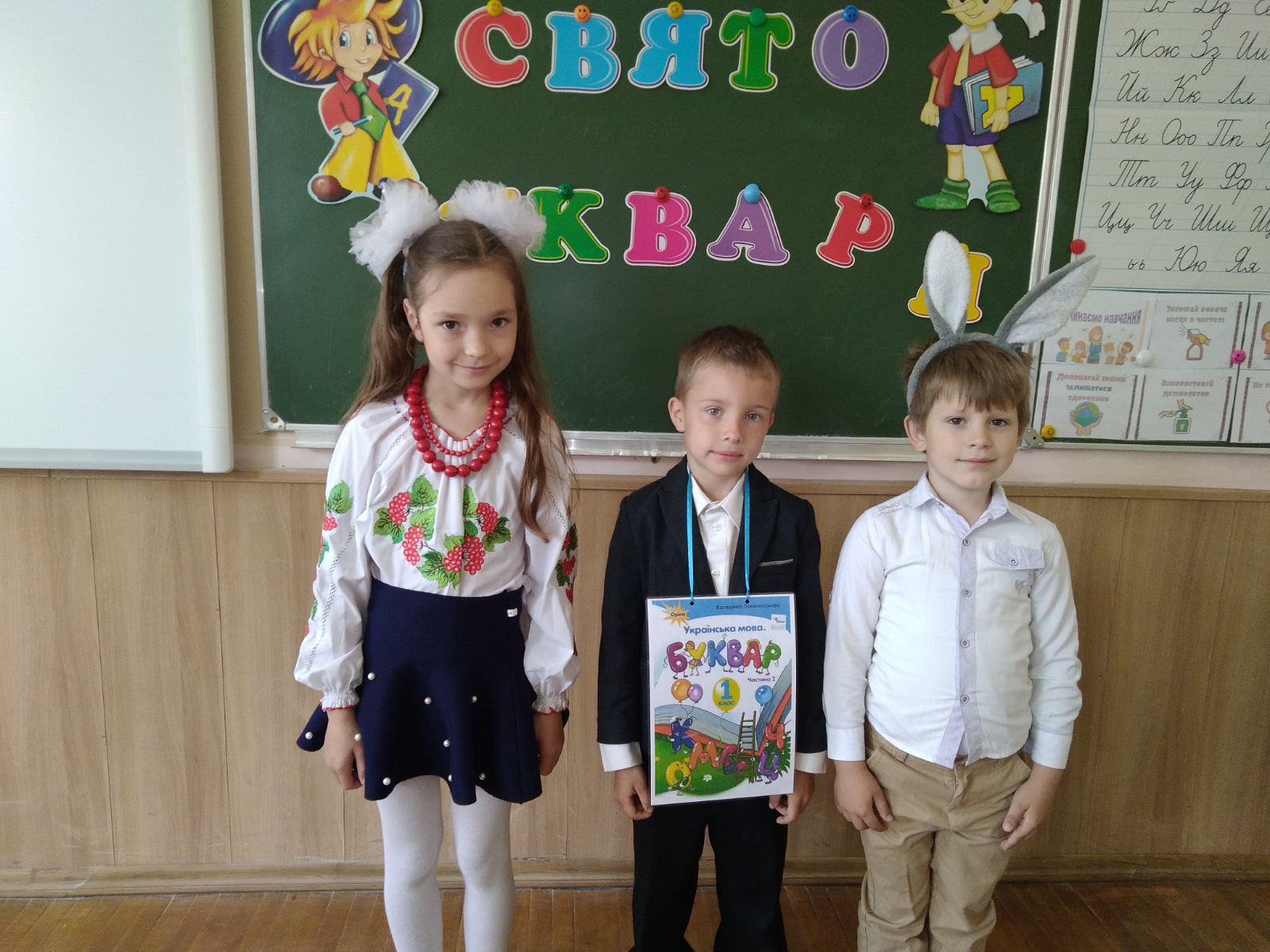 1 - Б
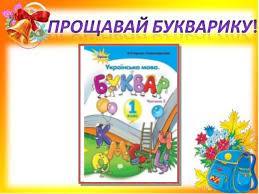 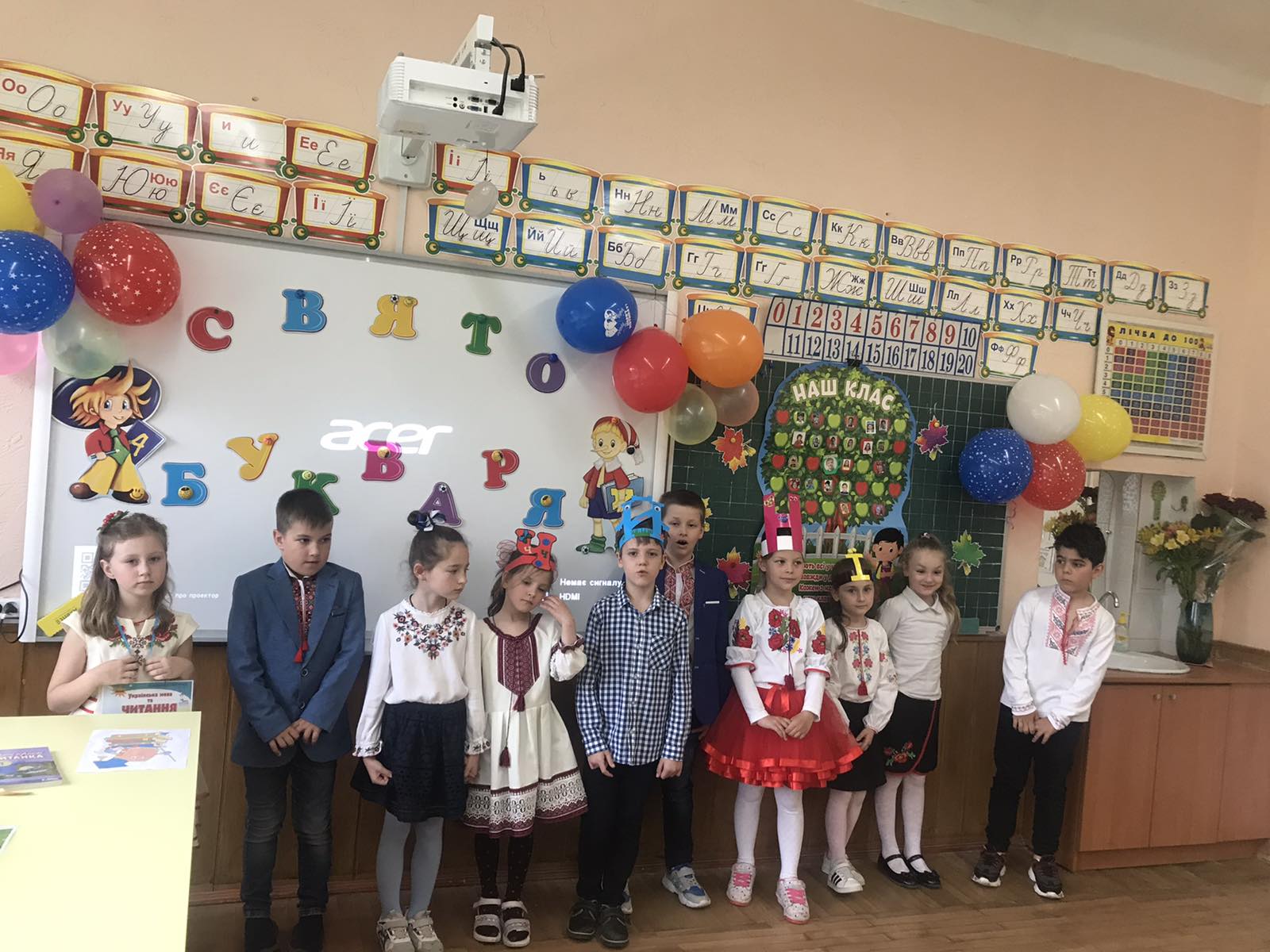 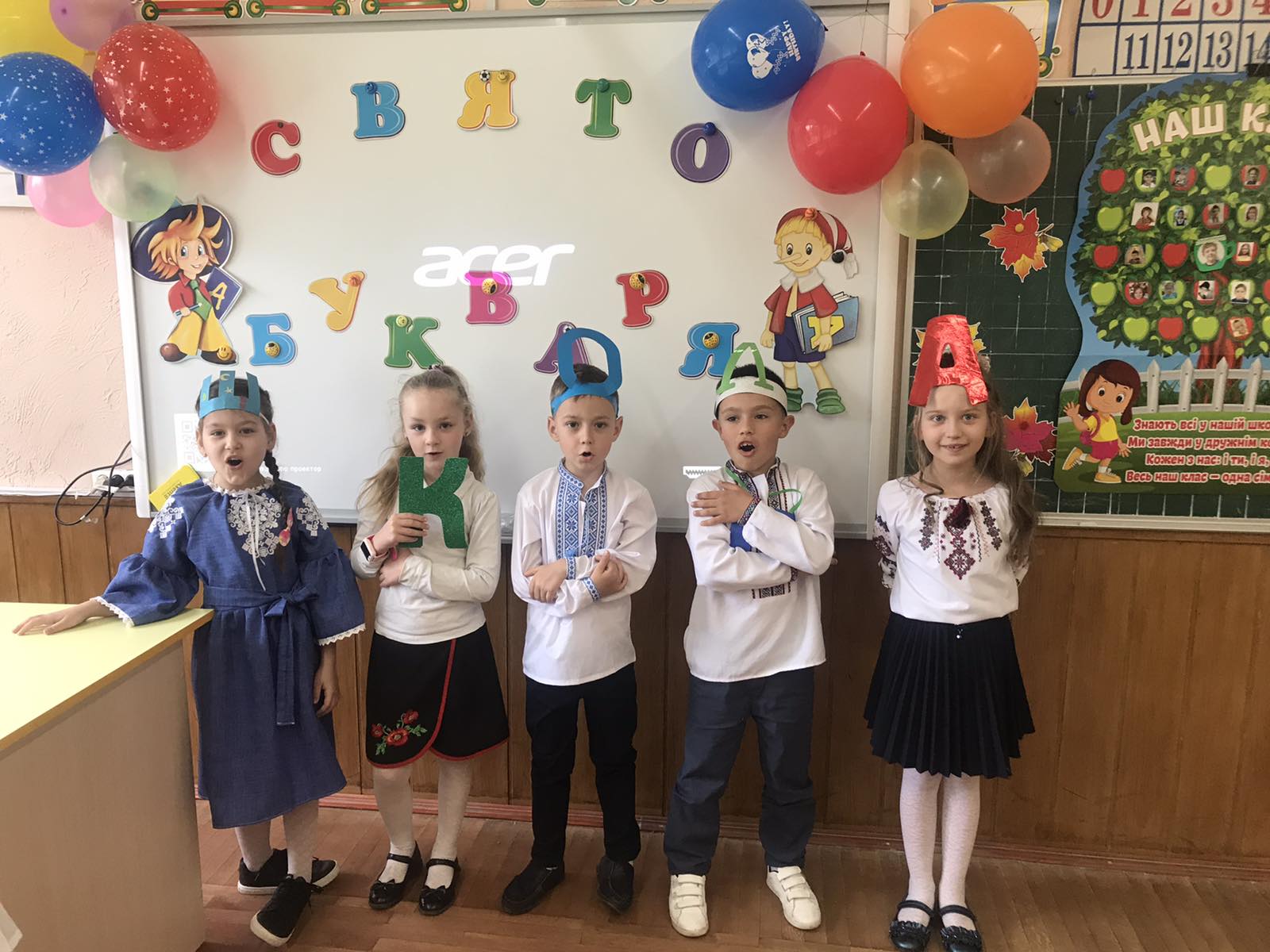 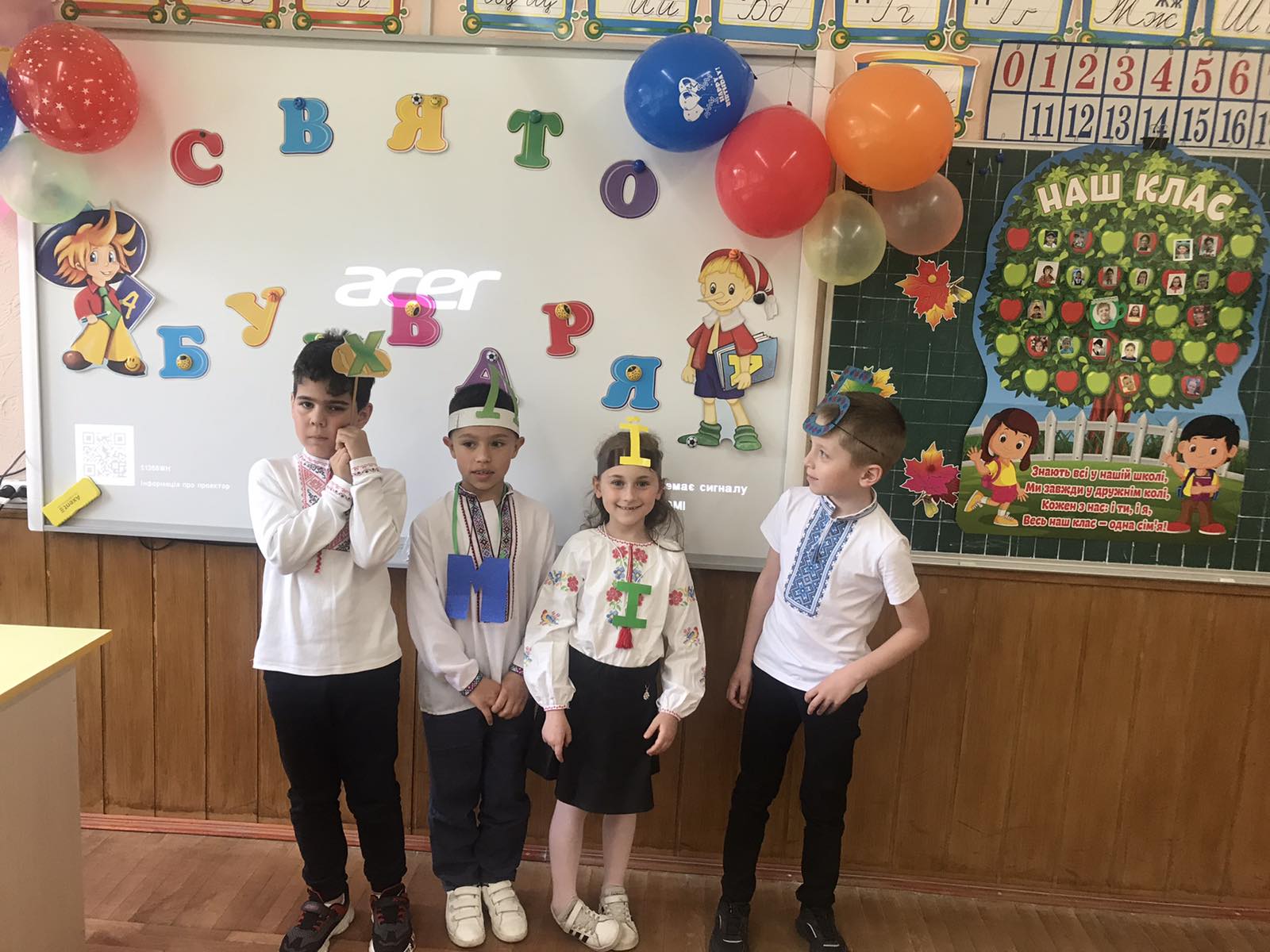 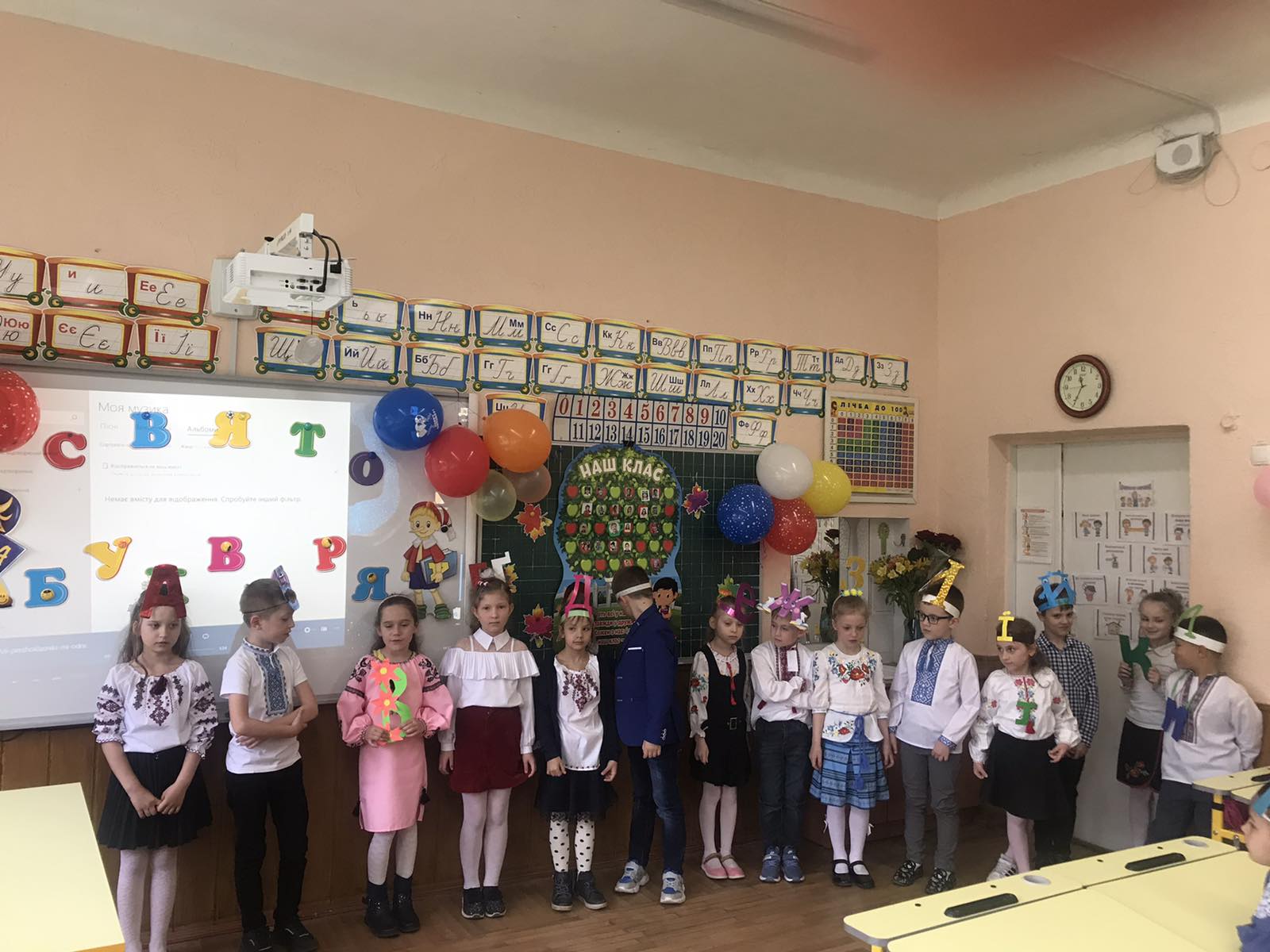 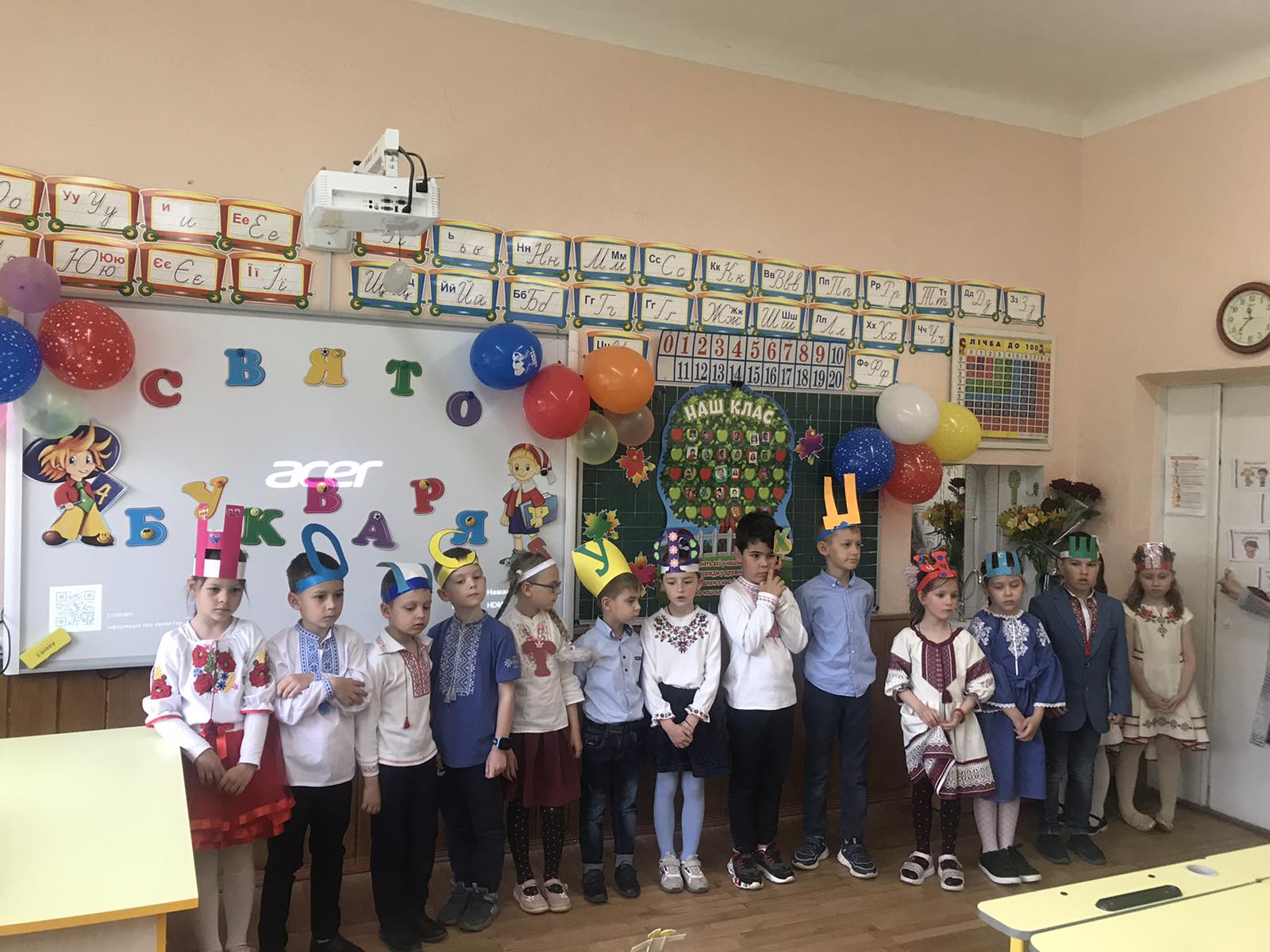 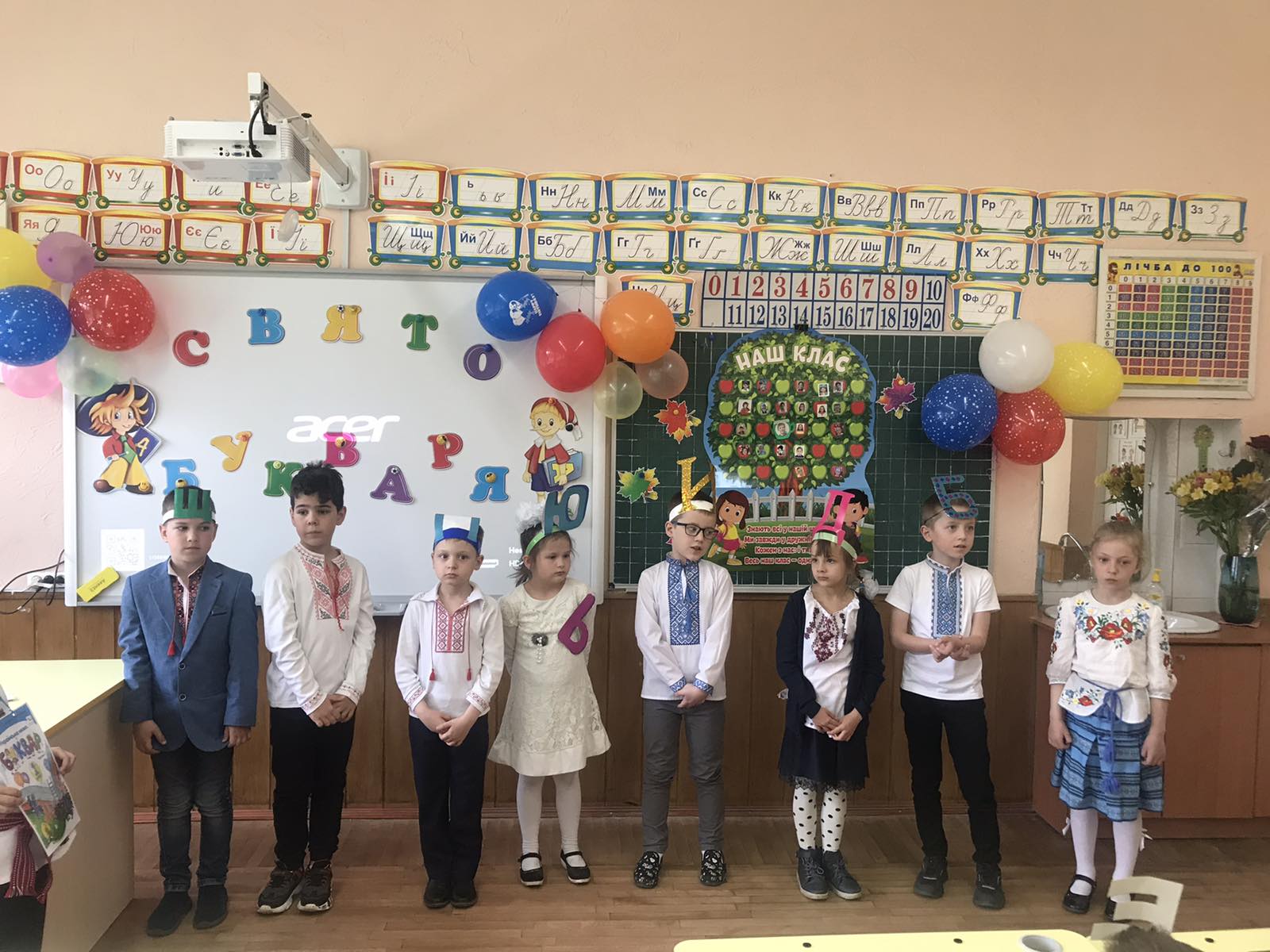 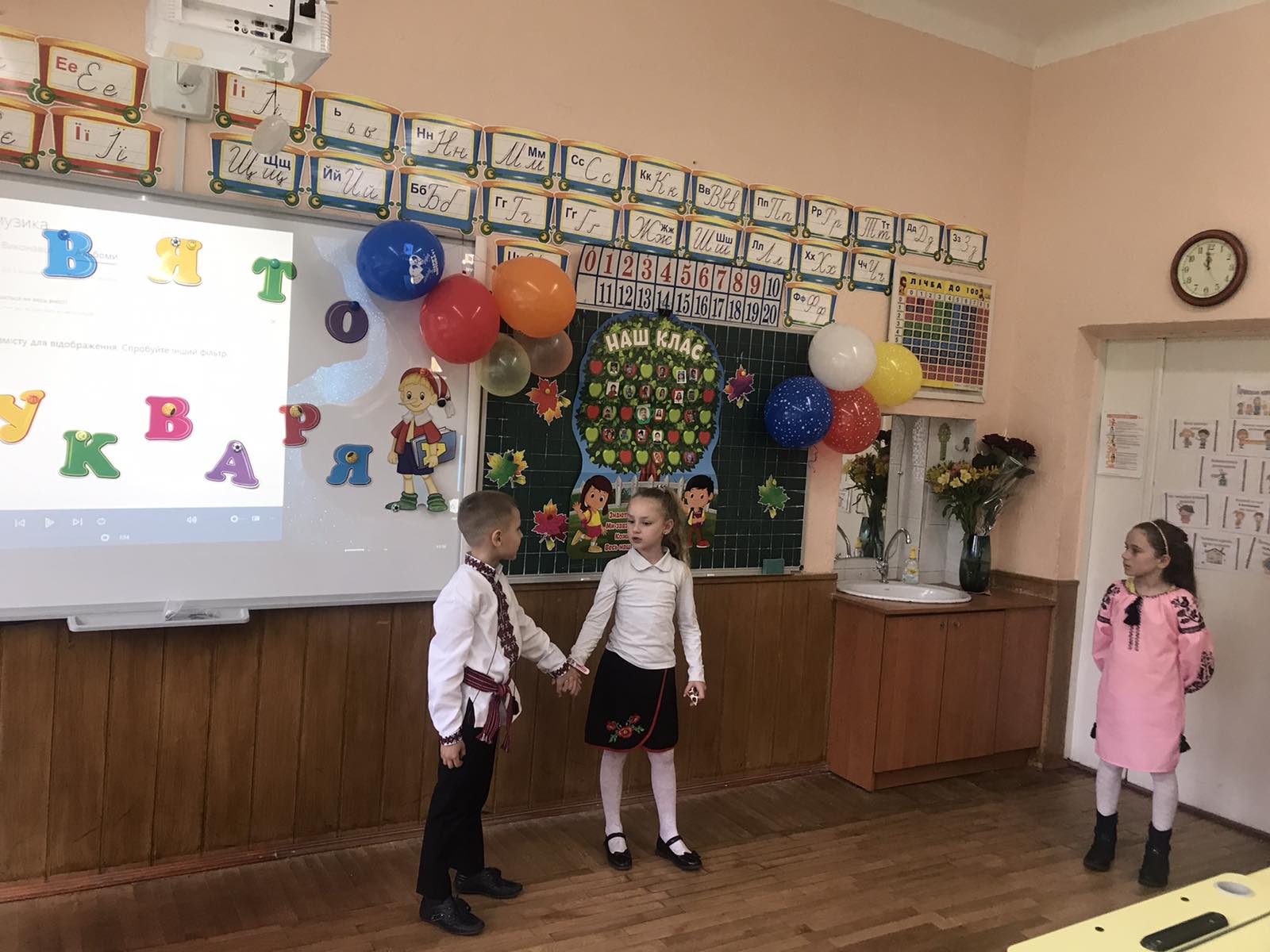 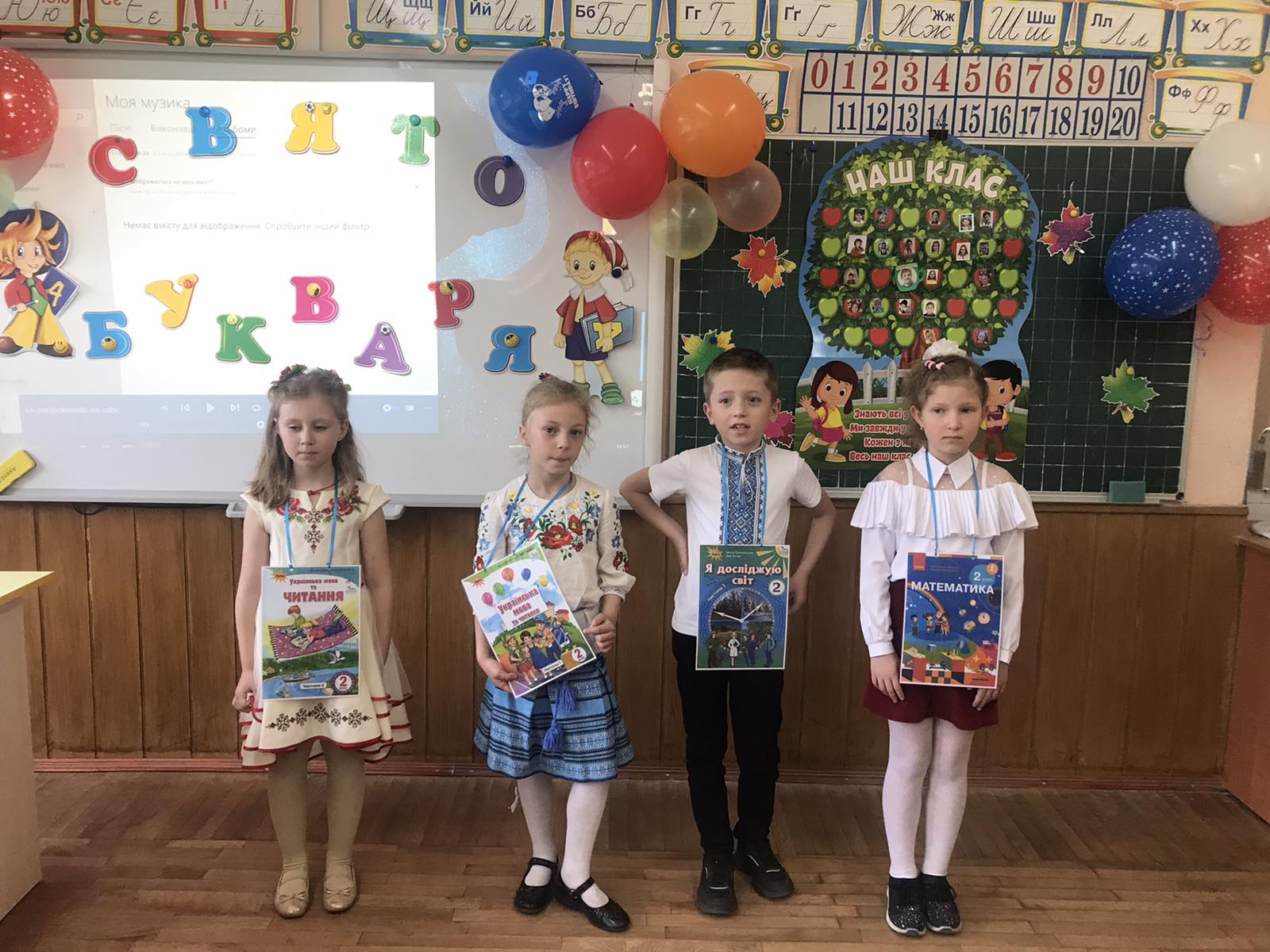 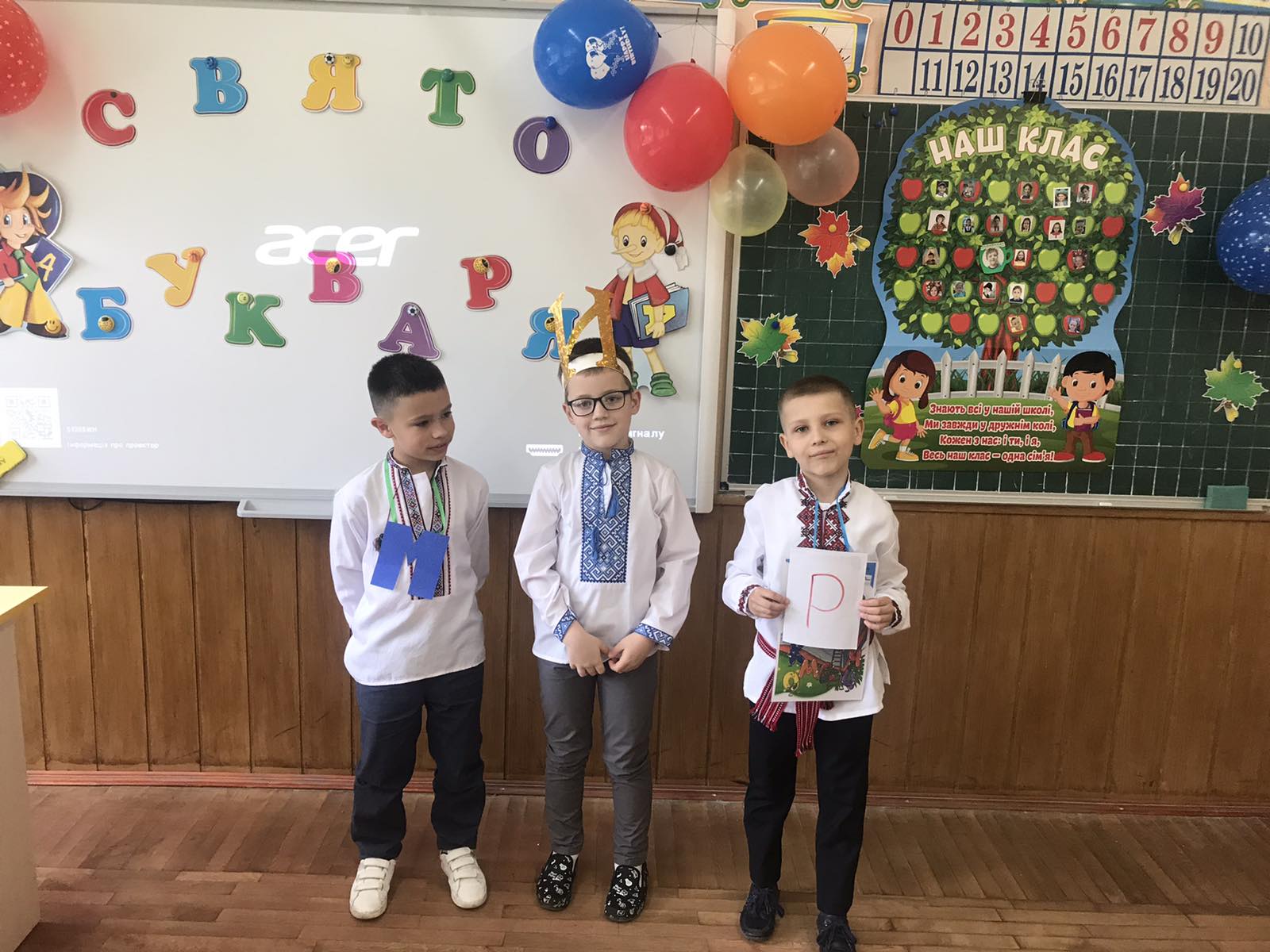 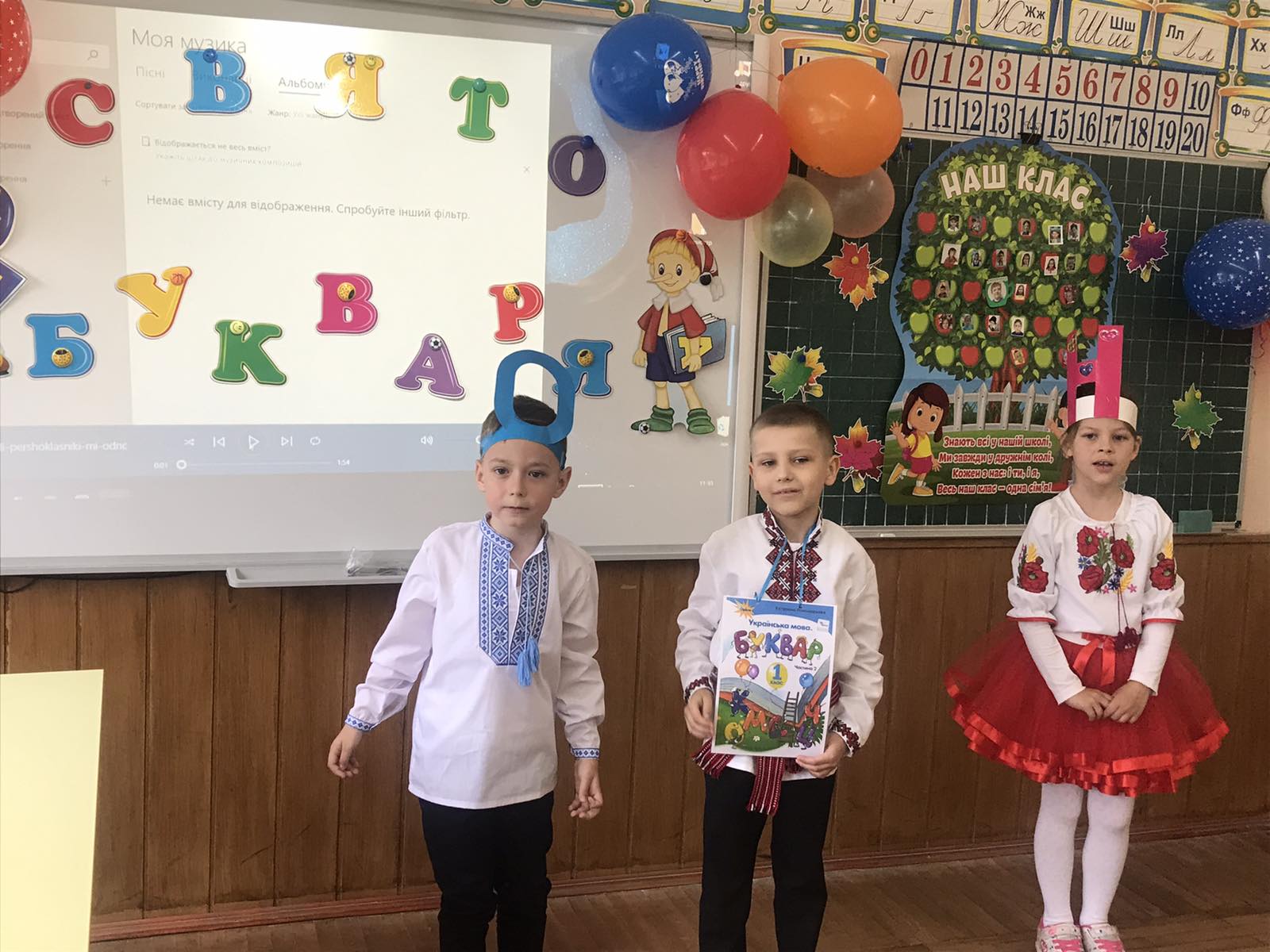 1 - В
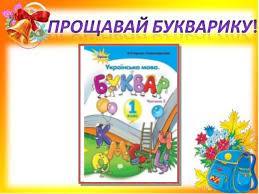 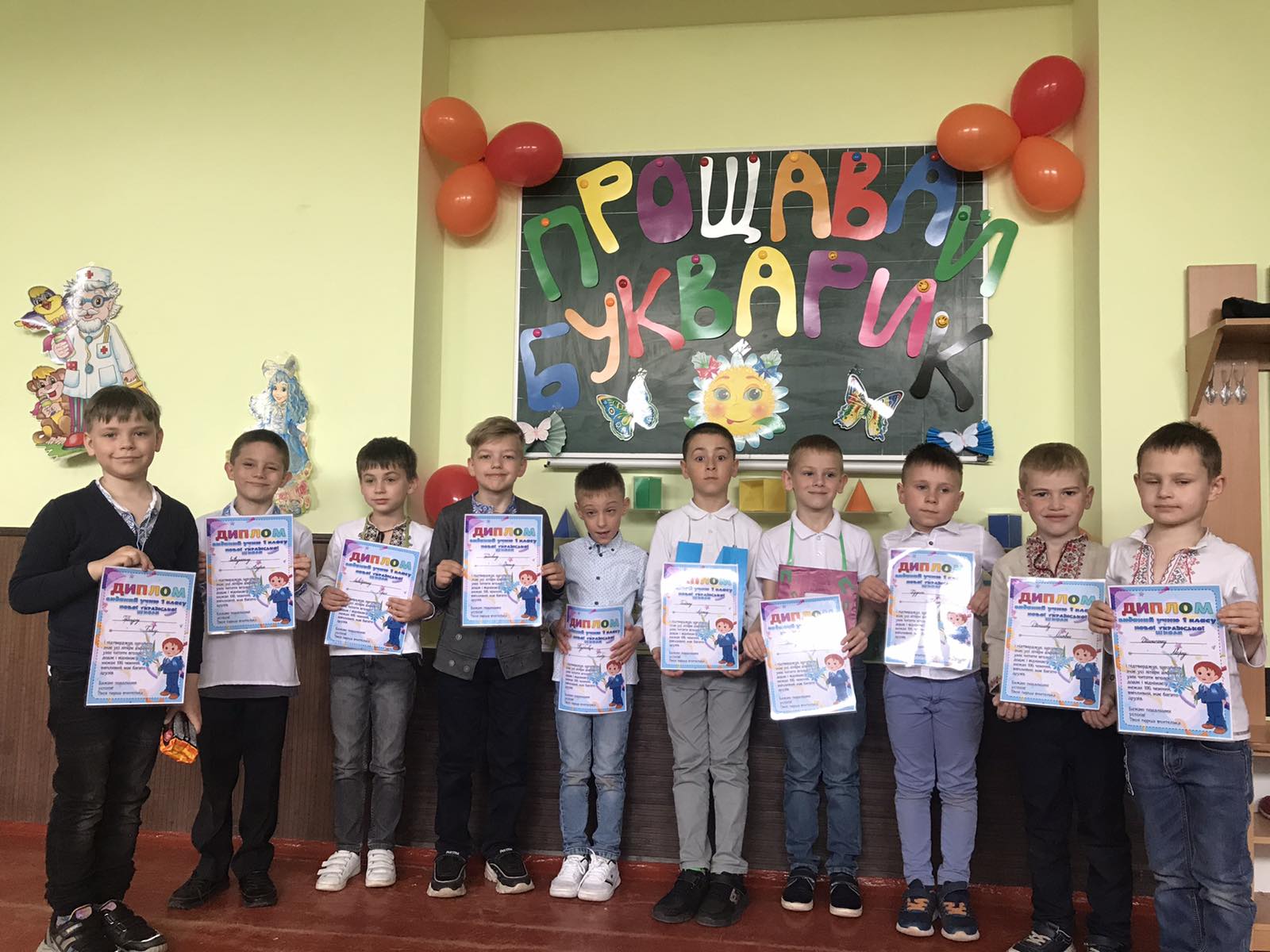 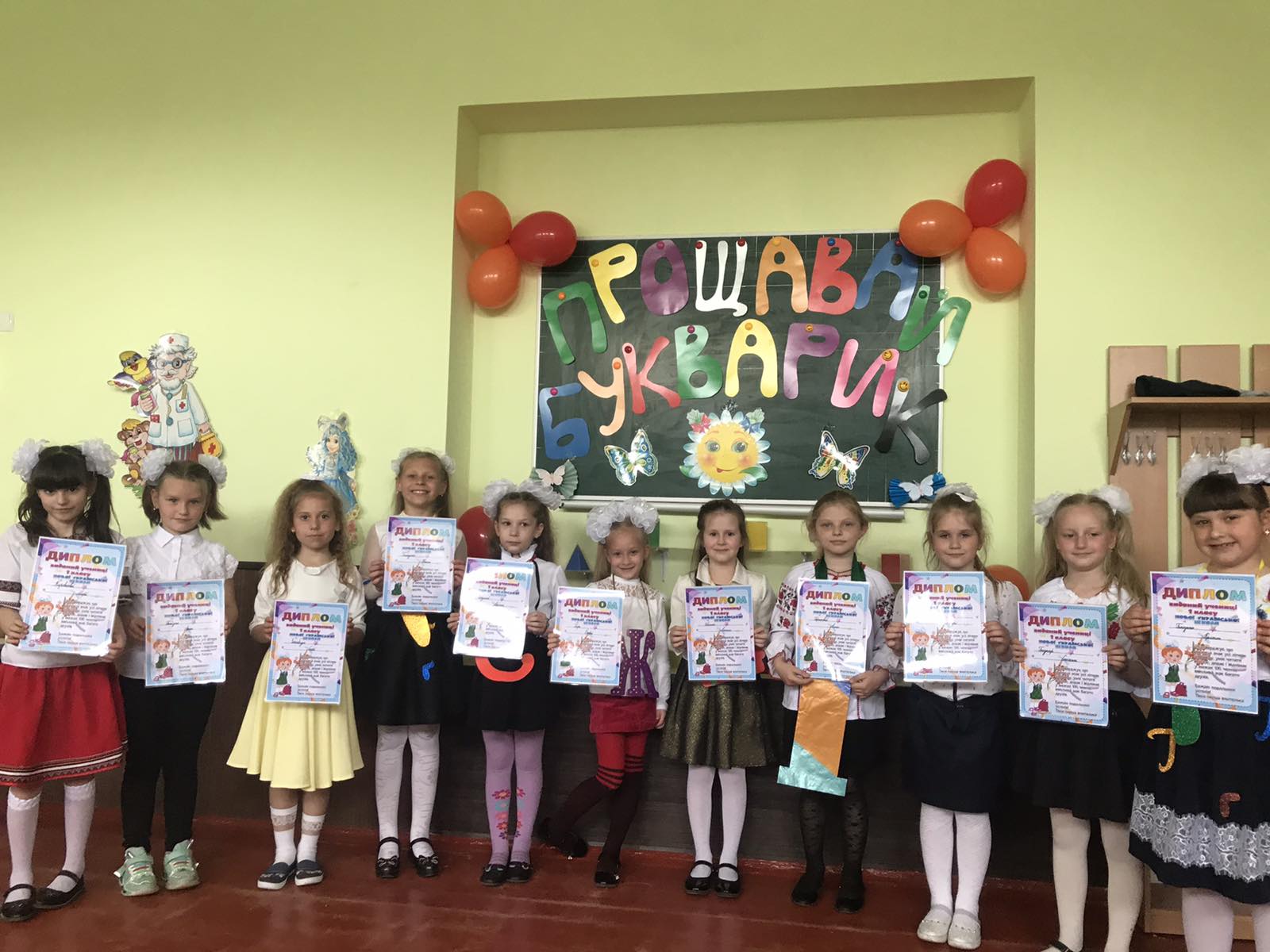 1 - Г
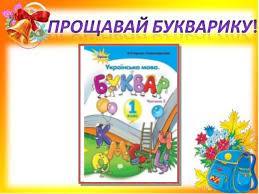 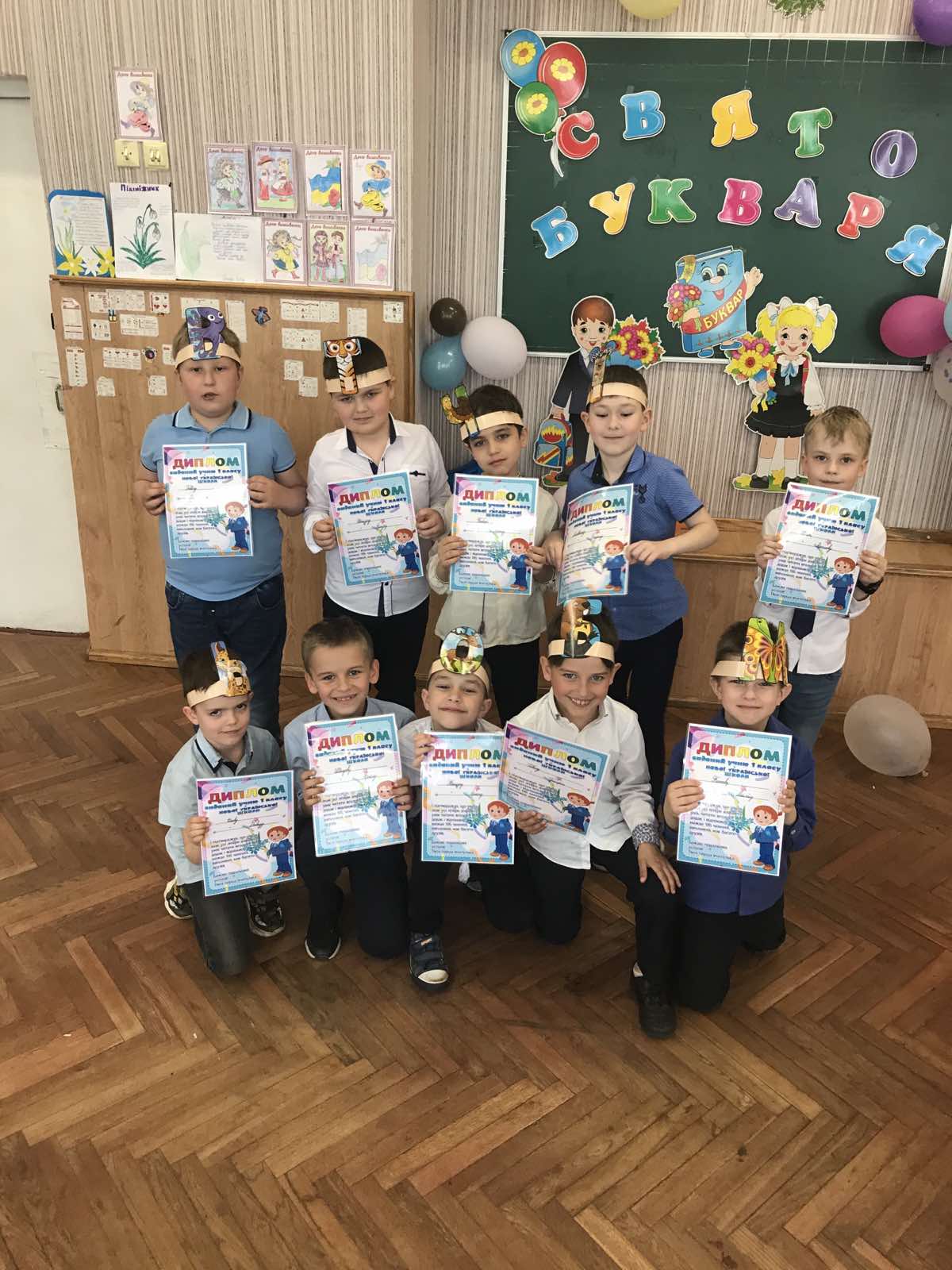 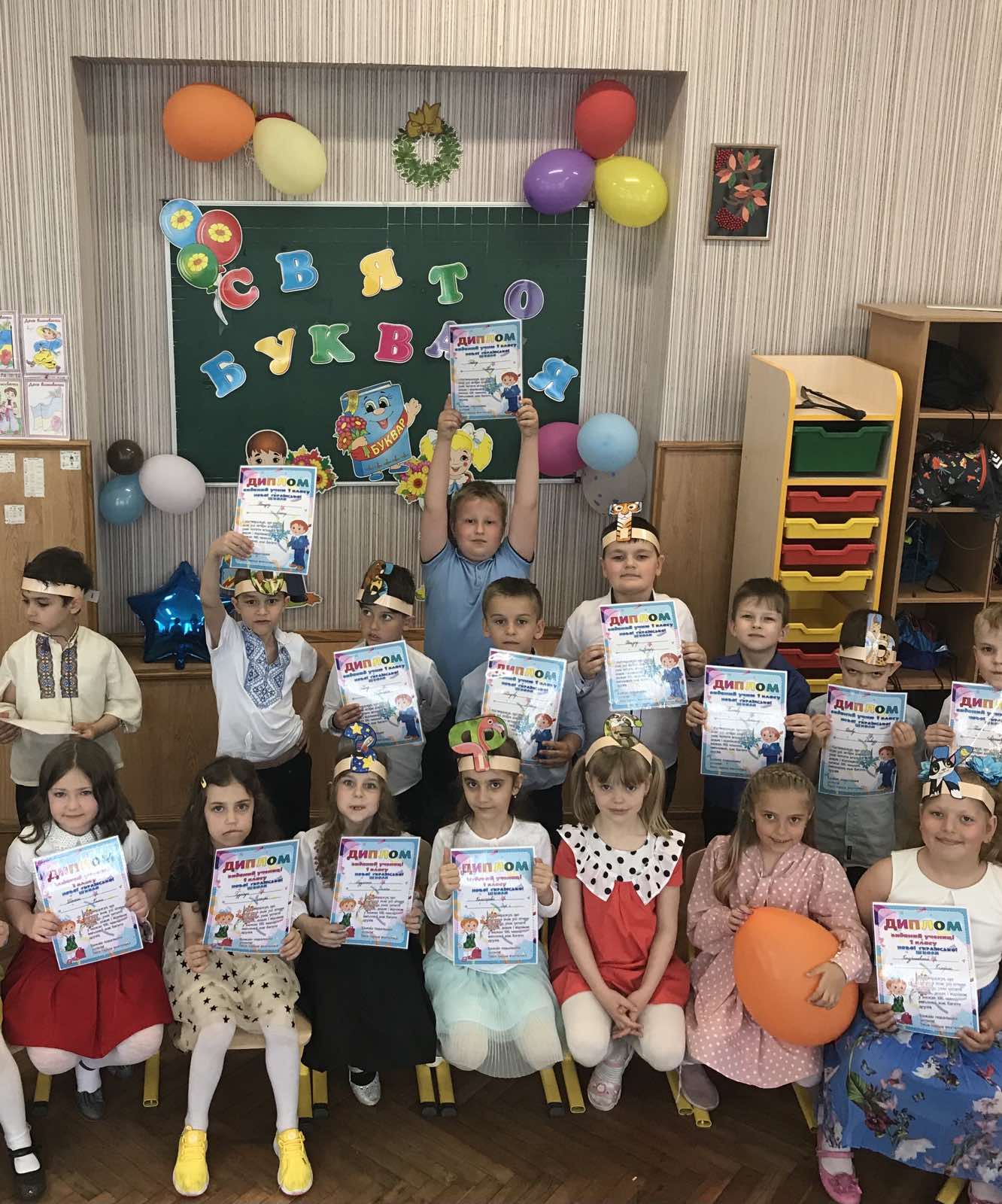 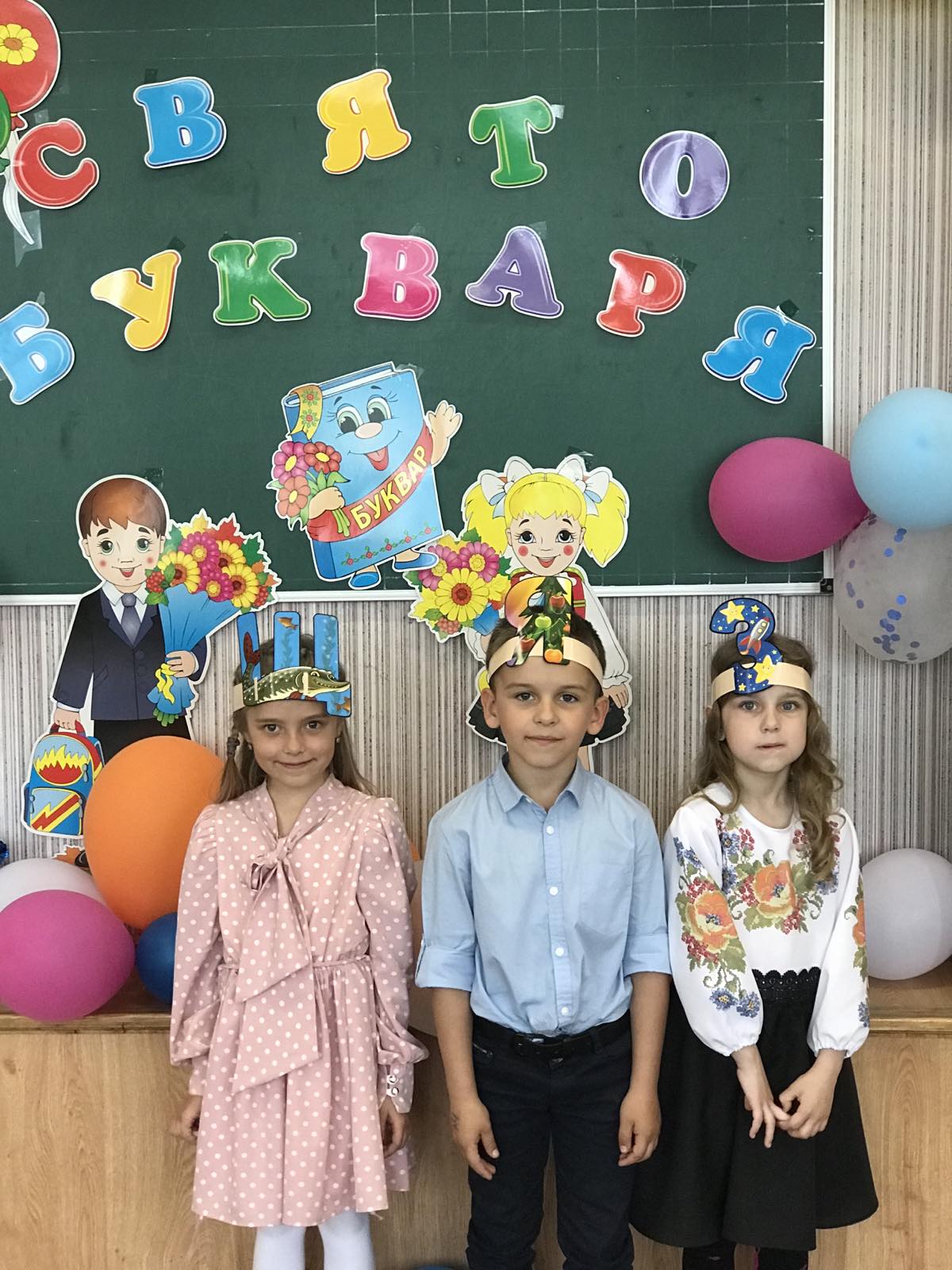 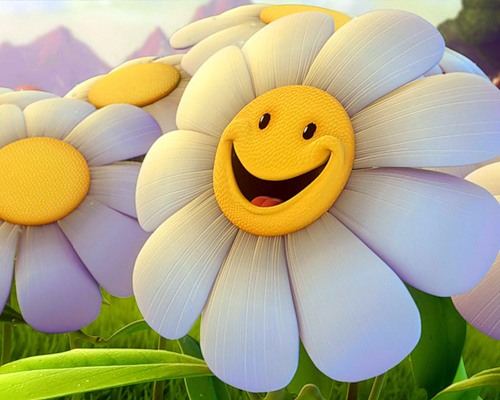